Human Endocrine System
Exocrine glands: release secretions through a duct (tube).
Endocrine: release secretions into blood to be transported.
What are hormones
Chemical messengers that are produced in one part of the body and function at another. They are usually proteins.
Location, hormone and function of hormone.
Hypothalamus
Pituitary Gland
Thyroid gland
Pancreas
Adrenal gland
Ovary 
Testes
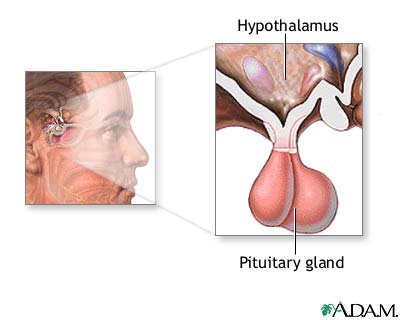 HYPOTHALAMUS: ADH (Anti-Diuretic Hormone)- aids in reabsorption of water by the kidneys. Shortage- dehydration
Excess- water retention
PITUITARY GLAND- 
 growth hormone, which stimulates the growth of bone and other body tissues and its metabolism; 
  prolactin, which activates milk production in women who are breastfeeding;  
  TSH (thyroid stimulating hormone), which stimulates the thyroid gland to produce thyroxin
For
Milk
Hyposecretion (in children)
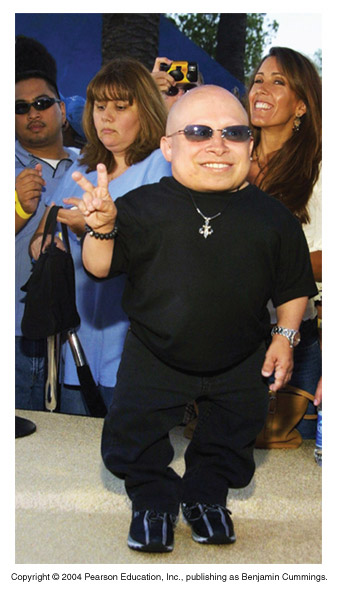 Dwarfism
Hypersecretion (in children)
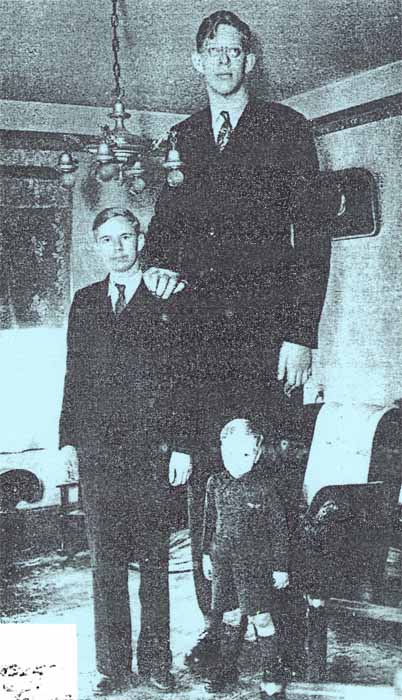 Gigantism
Hypersecretion (in adults)
Acromegaly
FSH which stimulates the development of the follicle in ovaries. Stimulates testes to produce sperm
  LH which trigger ovulation and causes the formation of the corpus luteum. Stimulates production of testosterone
Summary of pituitary gland functions
THYROID GLAND
Thyroxin- controls the body’s metabolism and thus the rate at which chemical reactions occur in the body. (controlled by TSH)
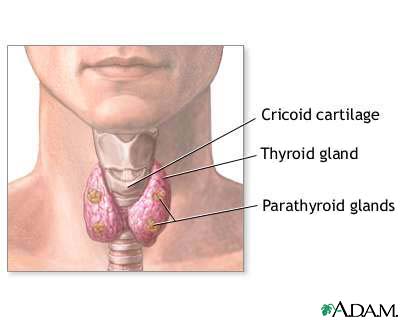 Hyperthyroidism (over secretion) Symptoms: weight loss, nervousness, tremors, excessive sweating, increased heart rate and blood pressure, protruding eyes, and enlarged thyroid gland (goiter). 
Hypothyroidism (under secretion) slows body processes and may lead to fatigue, a slow heart rate, dry skin, weight gain, constipation, and, in kids, slowing of growth and delayed puberty.
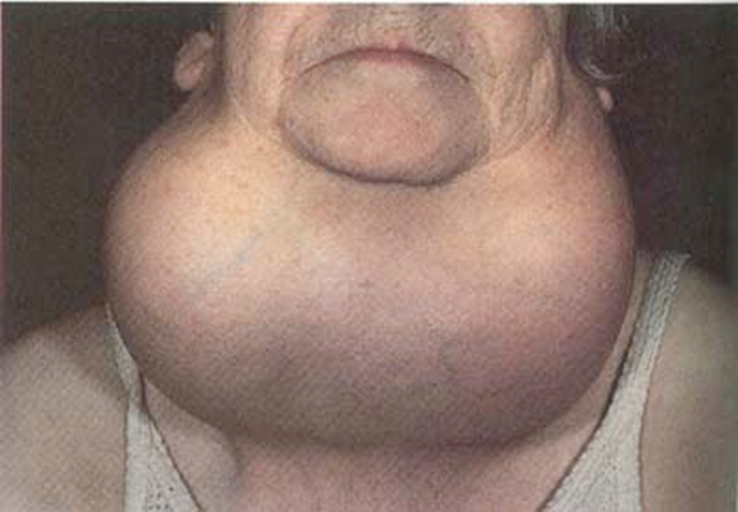 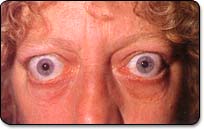 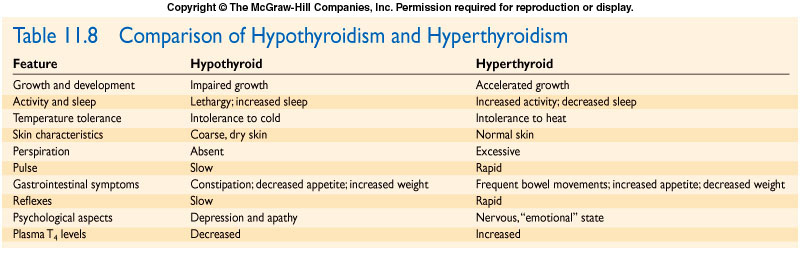 PANCREAS/ISLETS OF LANGERHANS 
Insulin- decreases blood sugar level by converting glucose into glycogen to be stored in the liver and muscle tissue.
Glucagon- increases blood sugar level by converting glycogen into glucose.
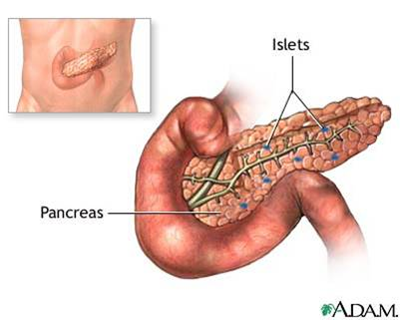 Insulin

glucose          	                glycogen

                   	glucagon
Under-secretion (insulin) results in diabetes. 
Symptoms: excessive thirst, hunger, frequent urination, and weight loss. Also kidney problems, nerve damage, blindness, and early coronary heart disease and stroke.
Type 1 diabetes. This happens when the pancreas fails to produce enough insulin. Treatment is an injection of insulin.
Type 2 diabetes. In this disease the body is unable to respond to insulin normally. control blood glucose levels by dietary changes, exercise, and oral medications.  Some may require insulin injections
ADRENAL GLAND
Adrenalin – preparation  for emergency situations. Increases heart rate, blood pressure, conversion of glycogen to glucose, blood flow to strategic organs, breathing rate and cellular respiration rate.  It also allows for dilation of pupils, decrease in blood flow to intestines and skin (same as sympathetic nervous system).
t
Al
s
Al    st
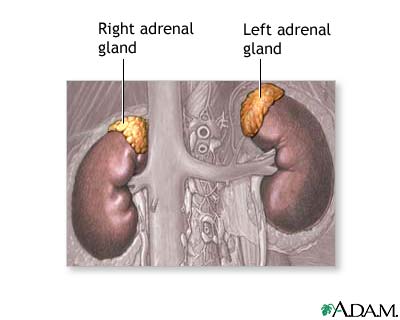 Aldosterone- increases reabsorption of sodium and water in the kidneys.  This increases blood volume and also blood pressure.
OVARIES
Oestrogen- secondary sex characteristics at puberty, causes thickening of the endometrium in preparation for implantation also prepare breasts for lactation (milk production)

Progesterone  Further thickens the endometrium. Helps to maintain pregnancy.
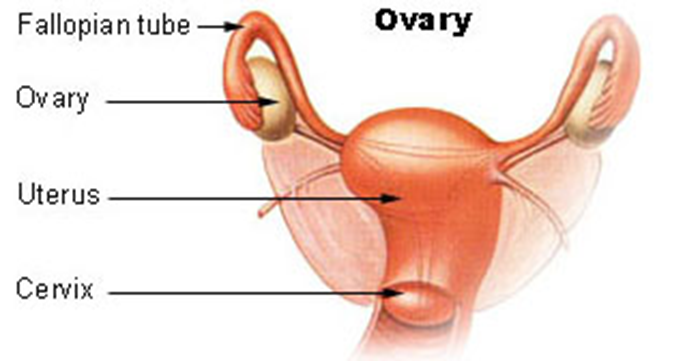 TESTES
testosterone spermatogenesis, and male secondary sexual characteristics
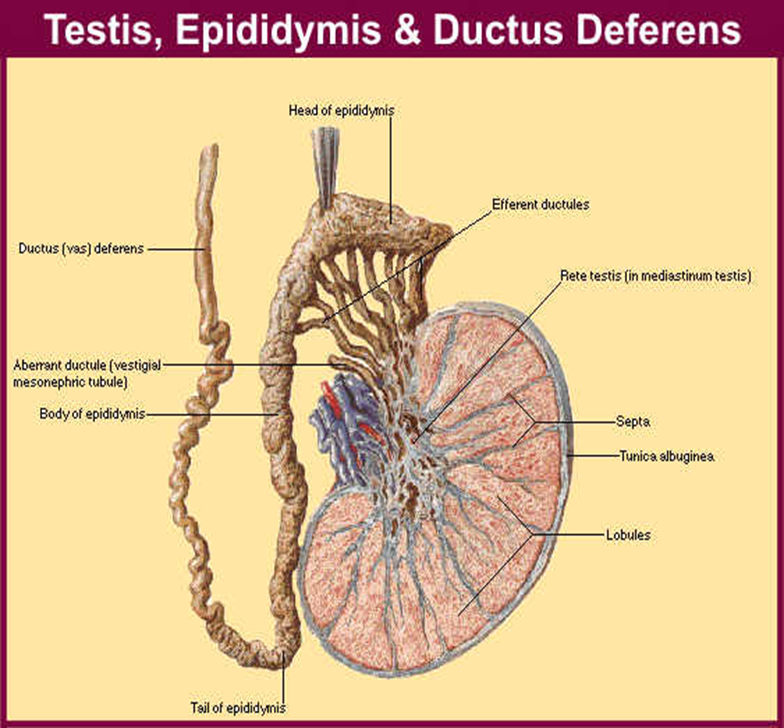 Negative feedback
The response to a change causes the opposite of the change.
Negative feedback mechanism
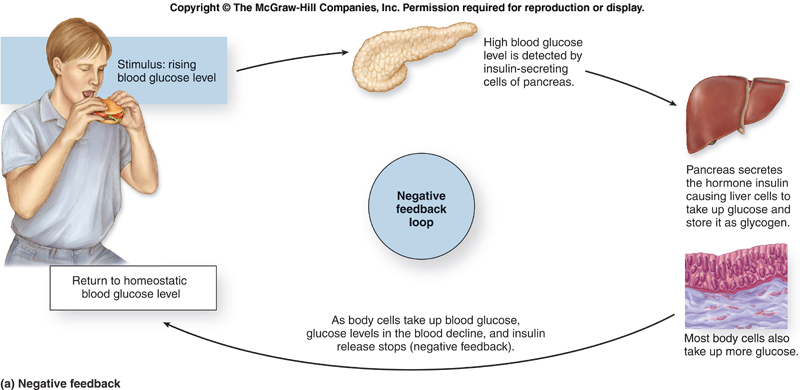 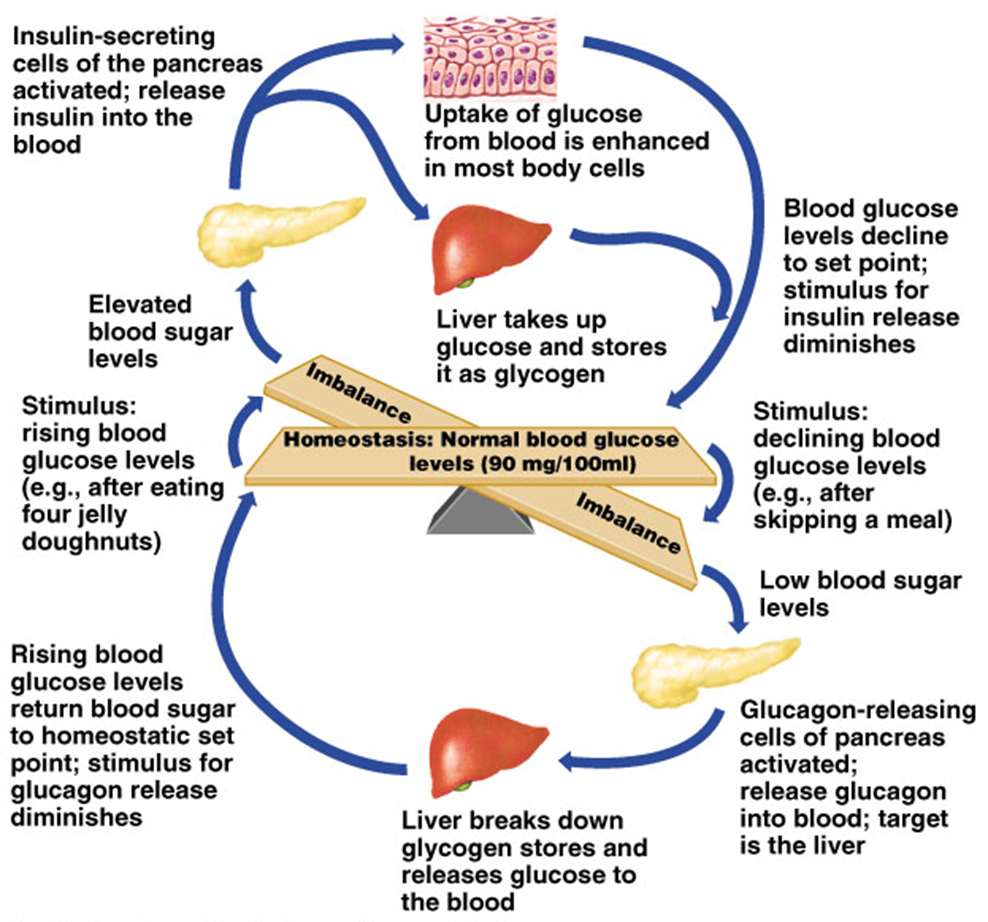 Negative feedback mechanism using TSH and thyroxin
The pituitary secretes thyroid-stimulating hormone (TSH) when the level of thyroxin (hormone secreted by the thyroid) falls below optimum.
This hormone is carried to the thyroid and stimulates its cells to produce more thyroxin which is released in the blood.
As the concentration of thyroxin rises to an optimal level and still continues to rise, the thyroxin level inhibits the production of TSH.
This causes reduced stimulation of the thyroid gland's cells and results in reduced production of thyroxin.
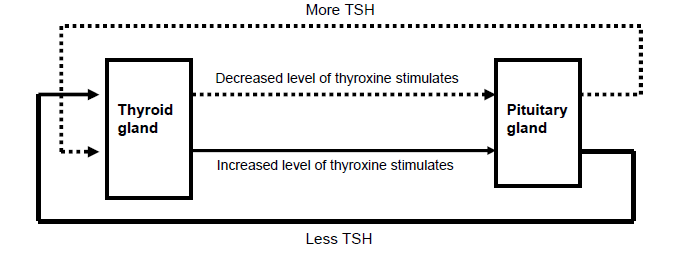